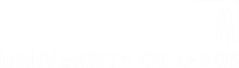 Sustainability Research Institute Postgraduate Researcher Induction
Dr Milena Buchs	Associate Professor in Sustainability, Economics, and Low Carbon TransitionsDeputy Director of Postgraduate Research (SRI)
October 2018
Program for this afternoon
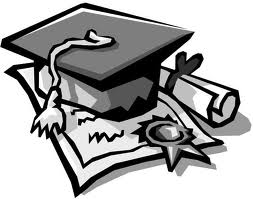 Welcome and introductions
SRI Director’s welcome
PhD representatives
Research philosophy module
Research ethics: Dr Alice Temple
SRI Research groups
Wrapping up
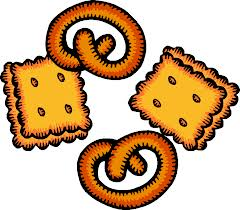 2
Welcome to SRI
Tell us
  Your name
  History (places & activities)
  Topic of PhD in Leeds
  Principal supervisor
  Why you are pursuing a PhD?
  Something personal: Your favourite food
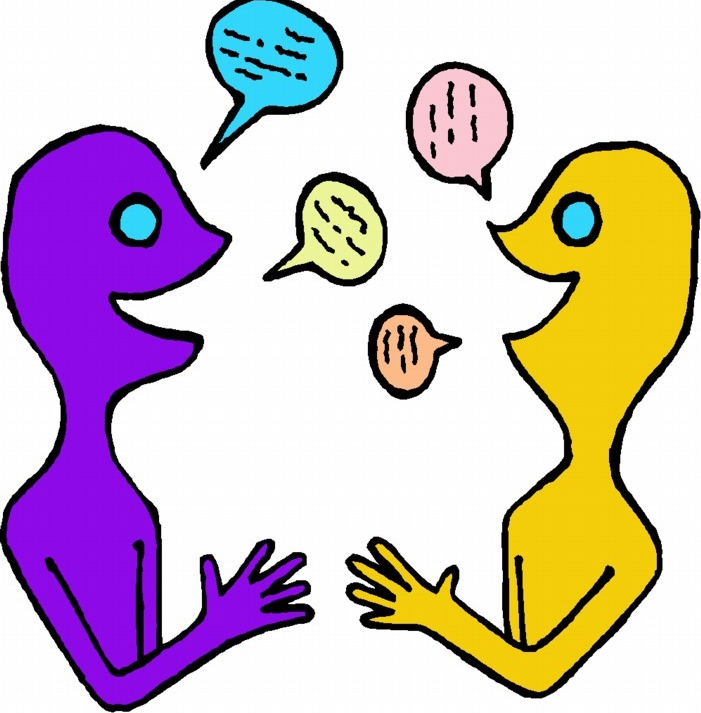 3
Welcome to SRI!
SRI Directors:
Prof Will Young



Dr Lucie Middlemiss
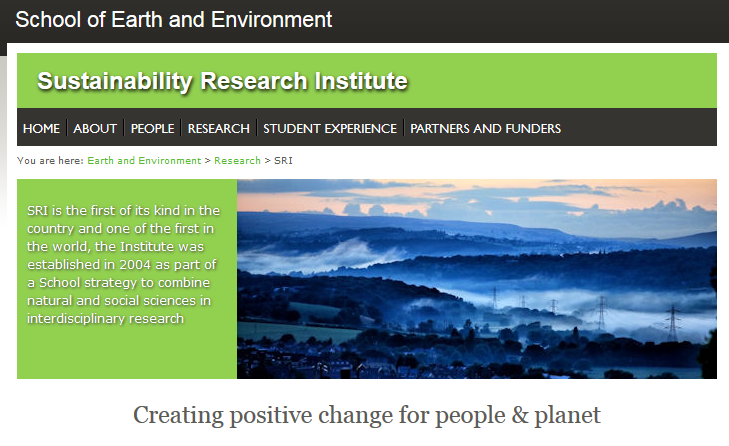 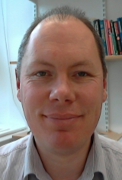 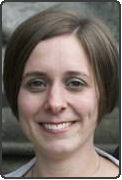 4
Welcome to SRI
SRI PhD reps 
	Ruth Smith			Catherine Graves



Role of PhD reps
SRI ‘Buddy’ Scheme?
Social events
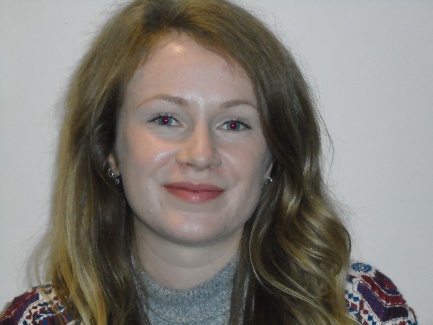 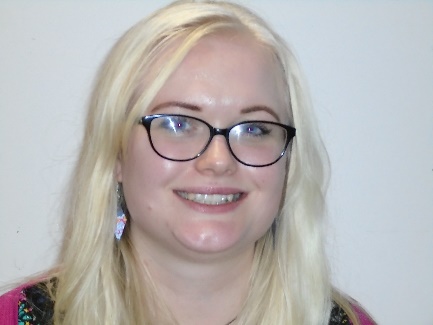 PhD Reps & Contacts
Contacts
Staff
Director of PGR Studies:  Dr Ian Burke
Deputy Directors: Dr Milena Buchs (SRI), Dr Fiona Gill (wellbeing), Dr Lauren Gregoire (modelling)
PGR Administrator: Mrs Michelle Lesnianski
PGR Admissions: Mrs Angela Gardner

PGR Representatives
ICAS: Josh Hampton, Thomas Thorp
ESSI:  Andy Mair
IGT: James Ward and Edna Dualeh
SRI: Ruth Smith and Catherine Graves
IAG:  Daniel Tek and Emma Pearce
6
[Speaker Notes: Social activities, buddy system, CHANGE]
Researchers in Development Network (RiDNet)

A university-wide, student-led network of PhD and early career researchers working in international development and/or doing social research in developing countries.

RiDNet is a unique resource enabling knowledge and ideas sharing, and providing support, advice and training on practical aspects of conducting research in developing contexts.

The network will be hosting a number of events throughout the year including informal lunchtime discussions, workshops, socials and our annual conference.

All new members welcome!
For more info or to be added to the mailing list contact:
ridnet@leeds.ac.uk 

Or find out more at:
cgd.leeds.ac.uk/ridnet
facebook.com/RiDNet
Twitter @RiDNet_Leeds
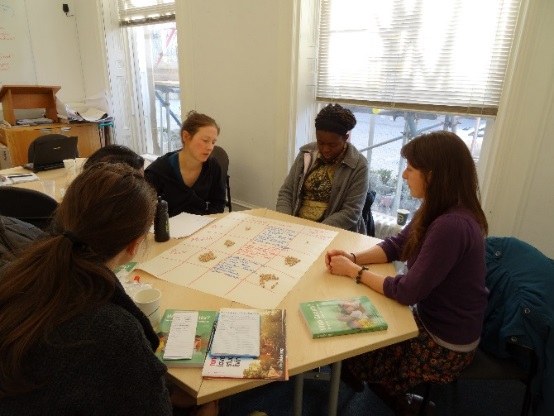 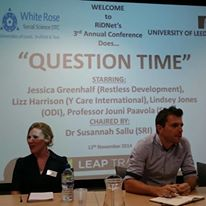 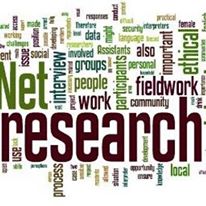 Ethical requirements in PhD research
Dr Alice Temple
8
Module on Research Philosophy
http://webprod3.leeds.ac.uk/banner/dynmodules.asp?Y=201718&M=SOEE-5492M
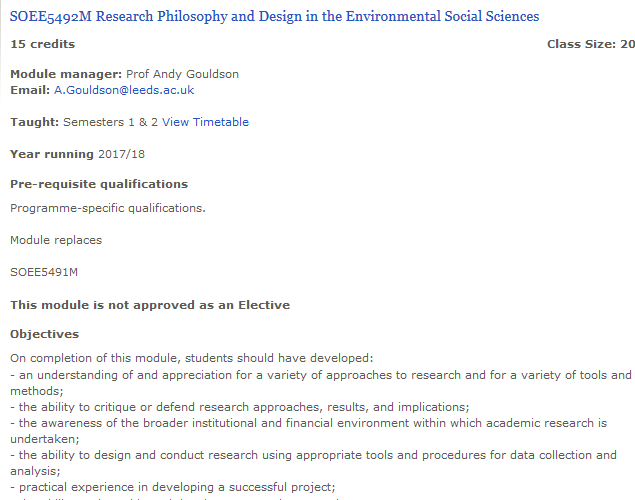 9
[Speaker Notes: change]
Module SOEE5492M
Research Philosophy and Design in the Environmental Social Sciences

Co-ordinator: Prof Andy Gouldson ( a.gouldson@leeds.ac.uk ) 
Office School of Earth & Environment, 8.103

Purpose:
To introduce new PhD researchers to PhD research
To help you think through some of your research plans

Format: lectures with discussion  
Not assessed
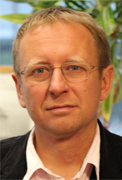 10
Module SOEE5492M logistics
Research Philosophy and Design in the Environmental Social Sciences
·         Location: EC Stoner SR 8.203

·         Time: Thursdays, 12 noon for about 1.5 hours (you may need to bring food/drink)


http://webprod3.leeds.ac.uk/banner/dynmodules.asp?Y=201718&M=SOEE-5492M
11
[Speaker Notes: Andy should know 45 mins next Thurs due to SEE session “starting your research degree”]
Module SOEE5492M  Research Philosophy and Design in the Environmental Social Sciences
Topics (may) include:
Writing a research proposal
Undertaking a literature review
Considering the relative benefits of qualitative and quantitative methods
Training opportunities and making the most of them (Julia Steinberger)
Approaches to knowledge
Science and society
Case studies (Anne Tallontire)
Preparing for fieldwork (Lindsay Stringer)
PhD publication strategy (Julia Steinberger)
Process and benefits of PhD by alternative format (Paul Brockway)
… Preparing Ethics Approval? 
And whatever you need: after scheduled sessions, you take over the module.
Methods modules
Tues 11-1pm. Manton MR New Zealand


Quantitative analysis methods modules:
13
MA Social Research
http://webprod3.leeds.ac.uk/catalogue/dynprogrammes.asp?Y=201718&P=MA-SOC%2FRES
14
And lots of others?
15
Other training opportunities
http://see.leeds.ac.uk/research/sri/phd/sustainability-research-institute-pgr-training-resources/
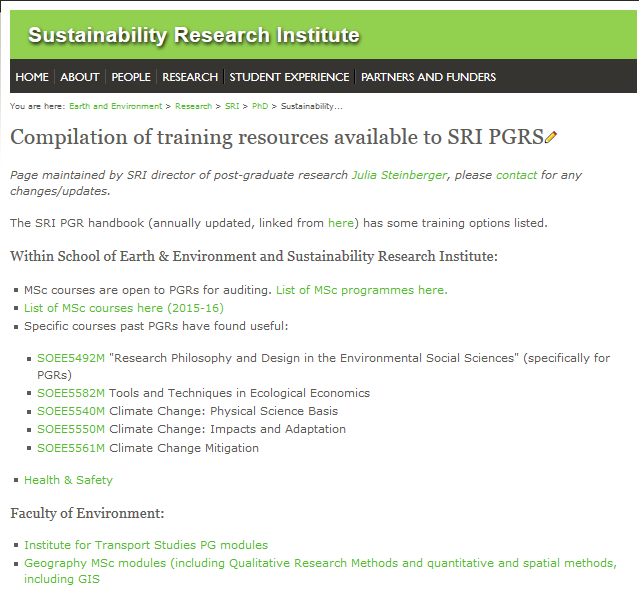 16
[Speaker Notes: Changing to training website.]
SRI research groups & contacts
Business & Organisations for Sustainable Societies (BOSS) (Coordinator: Dr Sally Russell: S.Russell@leeds.ac.uk )
Economics and Policy for Sustainability (Coordinator: Dr Julia Steinberger j.k.steinberger@leeds.ac.uk)
Energy & Climate Change Mitigation (Coordinators: Dr Catherine (Frin) Bale: C.S.E.Bale@leeds.ac.uk , Dr Katy Roelich: K.E.Roelich@leeds.ac.uk ) 
Environment and Development Research Group (Coordinator group: Dr Martin Dallimer M.Dallimer@leeds.ac.uk)
Social and Political Dimensions of Sustainability (Coordinator: Dr James Van Alstine J.VanAlstine@leeds.ac.uk)
17
[Speaker Notes: CHECK, change]
Research Group activities
Economics and Policy Research Group
Next meeting: Weds October 4th, 10:30-12:00 in 10.125

Energy & Climate Change Mitigation
Next meeting: Weds October 11th, 14:30 – 16:00: 8.03 in staff centre
Research Group activities: reading groups
Well-being Reading Group: contact Lina Brand-Correa: eelibc@leeds.ac.uk, 13:00-14:00, room 10.125, Monday 9th of October
Book 1 of Aristotle’s Ethics, which you can find here: http://classics.mit.edu/Aristotle/nicomachaen.html
 Stearns, P. N. (2012). The History of Happiness. Harvard Business Review, (January-February), 104–109.
Environmental Governance Reading Group: Contact Imogen Rattle ee11ikr@leeds.ac.uk
Econopol Reading Group: contact Nathan Wood: eenwo@leeds.ac.uk, Thursday 5th at 12:30 in staff centre room 8.03. 
Slavoj Žižek How capital captured politics - https://www.theguardian.com/commentisfree/2014/jul/13/capital-politics-wikileaks-democracy-market-freedom
Fat-free chocolate and absolutely no smoking: why our guilt about consumption is all-consuming - https://www.theguardian.com/artanddesign/2014/may/21/prix-pictet-photography-prize-consumption-slavoj-zizek
2018 WRDTP Welcome Event
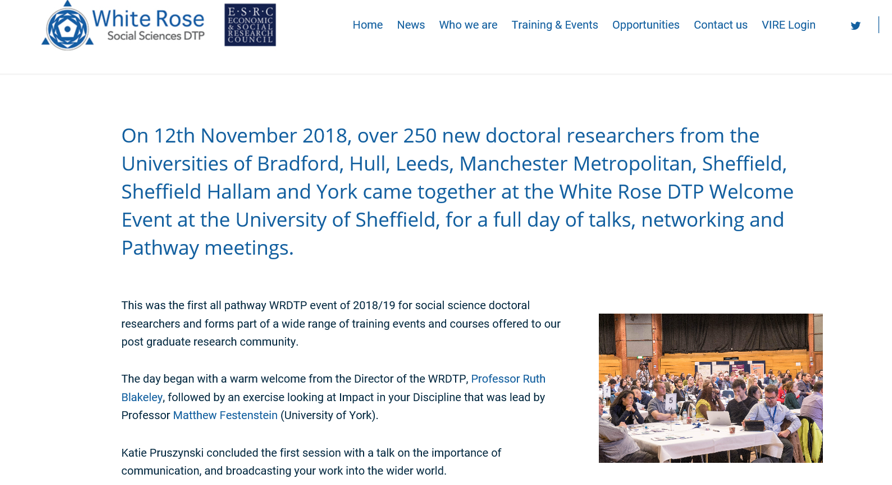 https://wrdtp.ac.uk/wrdtp-welcome-event-2018-sheffield/
20
Any other business
Seminar series & events: SRI, CCCEP, Water@Leeds, Africa College, RIDNet. 
  Funding for conferences, field work, other academic travel
  Studentships, opportunities for work in School (demonstrating assistance)
   SRI social life, email lists (see-all, see-sri, sri-research-pg, envnet)
   SEE, SRI Facilities, computers, libraries, technical tools, software, etc.
21